Introduction
Chapter 1
Contents
Positioning of EC and the basic EC metaphor
 Historical perspective
 Biological inspiration:
 Darwinian evolution theory (simplified!)
 Genetics (simplified!)
 Motivation for EC
 What can EC do: examples of application areas
Different Views of EC/EA/GA/EP
The techniques and technology that is discussed in this course can be viewed as:
An approach to computational intelligence and for soft computing
A search paradigm
As an approach for machine learning
As a method to simulate biological systems
As a subfield of artificial life
As generators for new ideas, new designs and for music and computer art
You are here
EC as Search
Search Techniques
Backtracking         Hillclimbing        Simulated    A*         EC
                                                        Annealing
EC as Machine Learning
Machine Learning
Learning from Examples  Reinforcement Learning   Classifier Systems
Genetic Programming
…
EC as Randomized Algorithms
Algorithms
Deterministic Algorithms
Randomized Algorithms
EC
Question: Advantages of Randomized Algorithms
Positioning of EC
EC is part of computer science
EC is not part of life sciences/biology
Biology delivered inspiration and terminology
EC can be applied in biological research
The Main Evolutionary Computing Metaphor
EVOLUTION

Environment
Individual
Fitness
PROBLEM SOLVING

Problem
Candidate Solution
Quality
Fitness  chances for survival and reproduction
Quality  chance for seeding new solutions
Brief History 1: the ancestors
1948, Turing:
	proposes “genetical or evolutionary search”
1962, Bremermann
	optimization through evolution and recombination 
1964, Rechenberg 
	introduces evolution strategies 
1965, L. Fogel, Owens and Walsh 
	introduce evolutionary programming
1975, Holland 
	introduces genetic algorithms
1992, Koza
	introduces genetic programming
Brief History 2: The rise of EC
1985: first international conference (ICGA)

 1990: first international conference in Europe (PPSN)

 1993: first scientific EC journal (MIT Press)
EC in the early 21st Century
3 major EC conferences, about 10 small related ones
 3 scientific core EC journals
 750-1000 papers published in 2010 (estimate)
 EvoNet has over 150 member institutes
 uncountable (meaning: many) applications
 uncountable (meaning: ?) consultancy and R&D firms
Darwinian Evolution 1: Survival of the fittest
All environments have finite resources
(i.e., can only support a limited number of individuals)
Lifeforms have basic instinct/ lifecycles geared towards reproduction
Therefore some kind of selection is inevitable
Those individuals that compete for the resources most effectively have increased chance of reproduction
Note: fitness in natural evolution is a derived, secondary measure, i.e., we (humans) assign a high fitness to individuals with many offspring
Darwinian Evolution 2: 	Diversity drives change
Phenotypic traits:
Behaviour / physical differences that affect response to environment
Partly determined by inheritance, partly by factors during development
Unique to each individual, partly as a result of random changes
If phenotypic traits:
Lead to higher chances of reproduction
Can be inherited
    then they will tend to increase in subsequent generations, 
leading to new combinations of traits …
Darwinian Evolution:Summary
Population consists of diverse set of individuals
Combinations of traits that are better adapted tend to increase representation in population
    Individuals are “units of selection”
Variations occur through random changes yielding constant source of diversity, coupled with selection means that: 
Population is the “unit of evolution”
Note the absence of “guiding force”; evolution occurs probabilistically in a distributed enviroment.
Adaptive landscape metaphor (Wright, 1932)
Can  envisage population with n traits as existing in a n+1-dimensional space (landscape) with height corresponding to fitness
Each different individual (phenotype) represents a single point on the landscape
Population is therefore a “cloud” of points, moving  on the landscape over time as it evolves - adaptation
Example with two traits
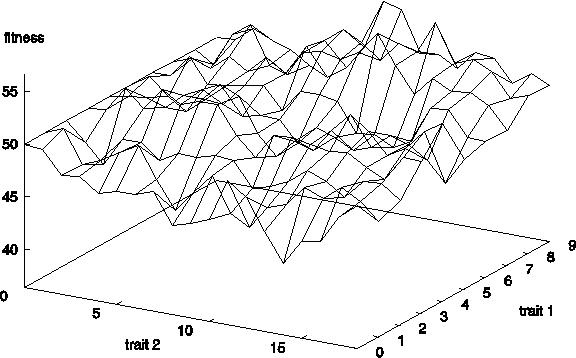 Selection “pushes” population up the landscape
Natural Genetics
The information required to build a living organism is coded in the DNA of that organism
Genotype (DNA inside) determines phenotype
Genes     phenotypic traits is a complex mapping
One gene may affect many traits (pleiotropy)
Many genes may affect one trait (polygeny)
Small changes in the genotype lead to small changes in the organism (e.g., height, hair colour)
2 Types of Evolutionary Computing Systems
Approach 1: Reduce it to an GA, ES, GP,… Problem
Fitness function
Phenotype
decode
Genotype
Given: GP,
ES, GA,…
Crossover/mutation
2 Types of Evolutionary Computing Systems
Approach 2: Define Problem-Specific Mutation 
                      and Crossover Operators
Defined for the 
problem at hand
Genotype/
Phenotype
Fitness function
Crossover/mutation
Genes and the Genome
Genes are encoded in strands of DNA called chromosomes
In most cells, there are two copies of each chromosome (diploidy)
The complete genetic material in an individual’s genotype is called the Genome
Within a species, most of the genetic material is the same
Example: Homo Sapiens
Human DNA is organised into chromosomes
Human body cells contains 23 pairs of chromosomes which together define the physical attributes of the individual:
Reproductive Cells
Gametes (sperm and egg cells) contain 23 individual chromosomes rather than 23 pairs
Cells with only one copy of each chromosome are called Haploid
Gametes are formed by a  special form of cell splitting called meiosis
During meiosis the pairs of chromosome undergo an operation called crossing-over
Crossing-over during meiosis
Chromosome pairs align and duplicate
 Inner pairs link at a centromere  and swap parts of themselves
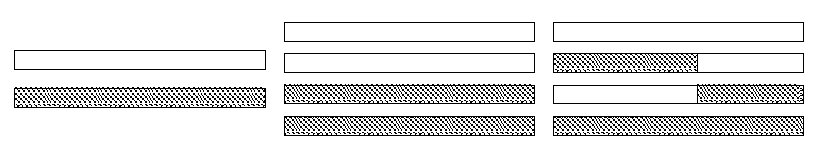 Outcome is one copy of maternal/paternal chromosome plus two entirely new combinations
 After crossing-over one of each pair goes into each gamete
Sperm cell from Father
Egg cell from Mother
New person cell (zygote)
Fertilisation
created using
crossover
What is really remarkable:
Nature rarely makes errors
in this complex process
No crossover,
just lining up of haploids
After fertilisation
New zygote rapidly divides etc creating many cells all with the same genetic contents
Although all cells contain the same genes, depending on, for example where they are in the organism, they will behave differently
This process of differential behaviour during development is called ontogenesis
All of this uses, and is controlled by, the same mechanism for decoding the genes in DNA
Genetic code
All proteins in life on earth are composed of sequences built from 20 different amino acids
DNA is built from four nucleotides in a double helix spiral: purines A,G; pyrimidines T,C
Triplets of these from codons, each of which codes for a specific amino acid
Much redundancy:
purines complement pyrimidines
the DNA contains much rubbish
43=64 codons code for 20 amino acids
genetic code = the mapping from codons to amino acids
For all natural life on earth, the genetic code is the same !
Mutation
Occasionally some of the genetic material changes very slightly during this process (replication error)
This means that the child might have genetic material information not inherited from either parent
This can be
catastrophic: offspring in not viable (most likely)
neutral: new feature not influences fitness 
advantageous: strong new feature occurs
Redundancy in the genetic code forms a good way of error checking
Motivations for EC: 1
Nature has always served as a source of inspiration for engineers and scientists
The best problem solver known in nature is:
the (human) brain that created “the wheel, New York, wars and so on” (after Douglas Adams’ Hitch-Hikers Guide)
the evolution mechanism that created the human brain (after Darwin’s Origin of Species)
Answer 1  neurocomputing
Answer 2  evolutionary computing
Motivations for EC: 2
Developing, analyzing, applying problem solving methods a.k.a. algorithms is a central theme in mathematics and computer science

Time for thorough problem analysis decreases

Complexity of problems to be solved increases

Consequence: 
	Robust problem solving technology needed
Problem  type 1 : Optimization
We have a model of our system and seek inputs that give us a specified goal
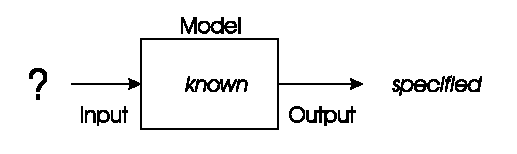 e.g. 
 time tables for university, call center, or hospital
 design specifications, etc etc
Optimisation example 1: University timetabling
Enormously big search space

Timetables must be good 

“Good” is defined by a number of competing criteria

Timetables must be feasible

Vast majority of search space is infeasible
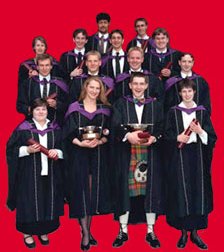 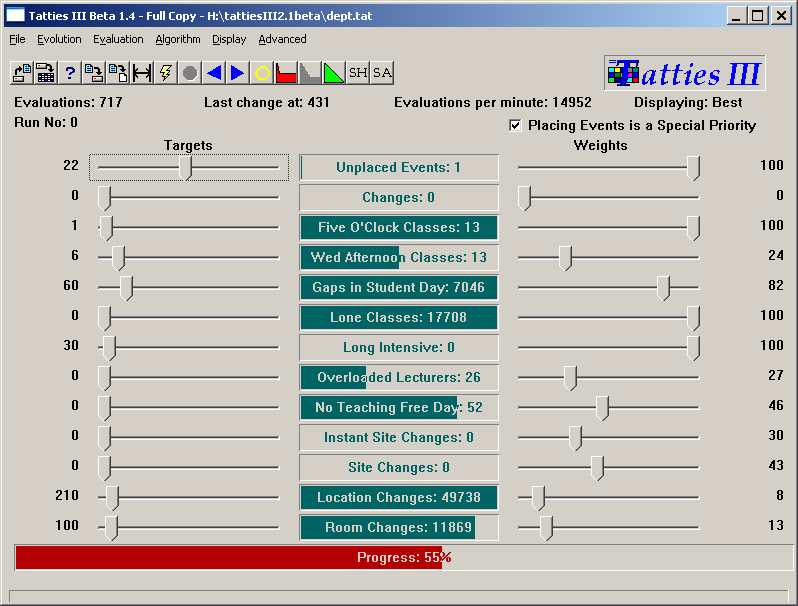 Optimisation example 2: Satellite structure
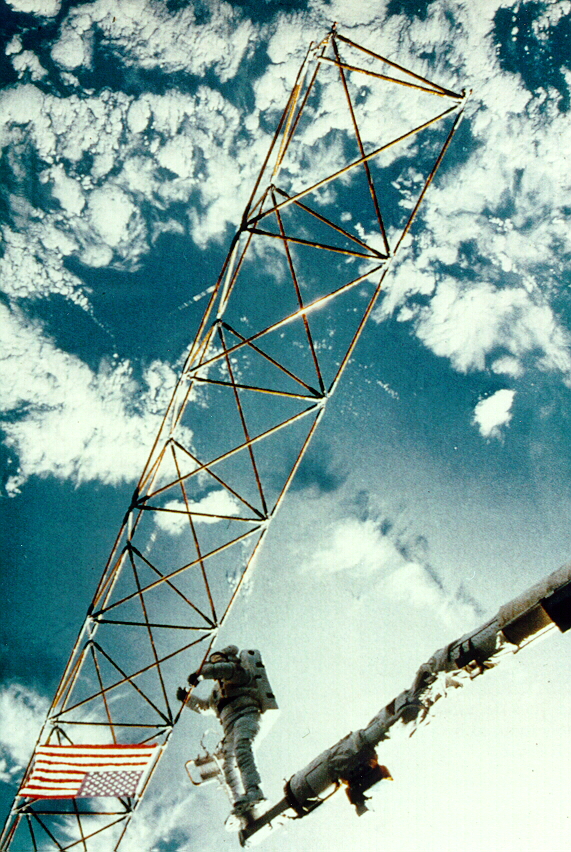 Optimized satellite designs for NASA to maximize vibration isolation

Evolving: design structures

Fitness: vibration resistance

Evolutionary “creativity”
Problem types 2: Modelling
We have corresponding sets of inputs & outputs and seek model that delivers correct output for every known input
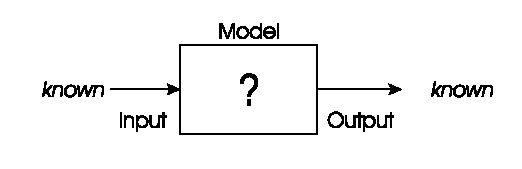 Evolutionary machine learning
Modelling example: loan applicant creditibility
British bank evolved creditability model to predict loan paying behavior of new applicants 

Evolving: prediction models

Fitness: model accuracy on 
historical data
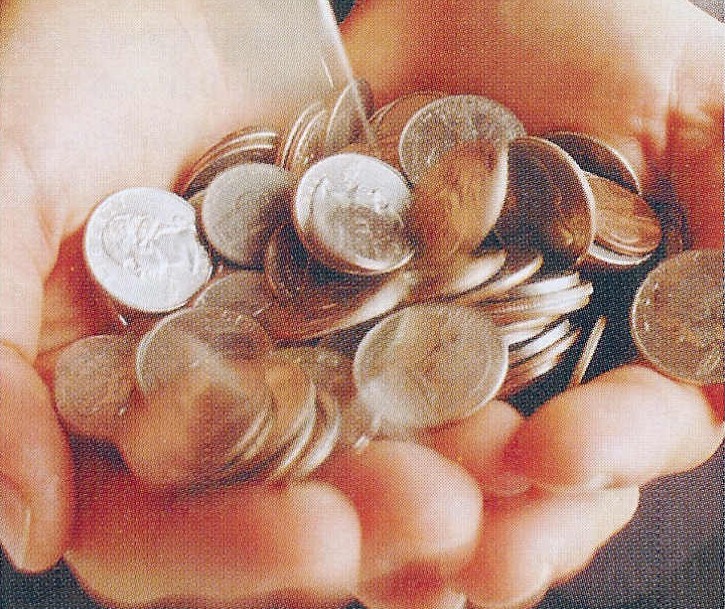 Problem type 3: Simulation
We have a given model and wish to know the outputs that arise under different input conditions
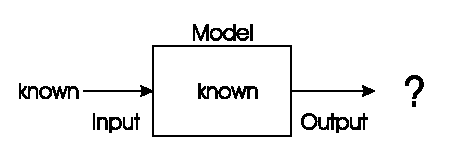 Often used to answer “what-if” questions in evolving dynamic environments 
 e.g.  Evolutionary economics, Artificial Life
Simulation example: evolving artificial societies
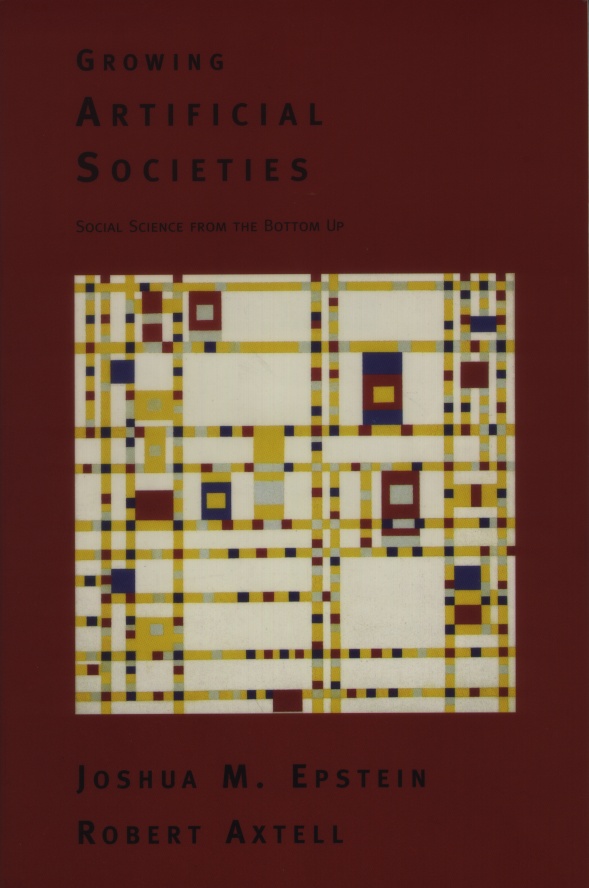 Simulating trade, economic competition, etc. to calibrate models

Use models to optimise strategies and policies

Evolutionary economy

Survival of the fittest is universal (big/small fish)
Problem type 4: Building Systems that Adapt
We have a model and want to adapt it based on feedback from the environment
Model
behavior
Environmental response
adaptation
Example Problem type 4:
Poker Systems that Play Poker
 …